Digital Citizenship
StAIR created by Jessica Smith
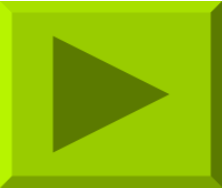 What is digital citizenship?
Digital Citizenship: Navigating the digital world safely, responsibly, and ethically 




(http://www.commonsensemedia.org/educators/lesson/digital-life-102-9-12)
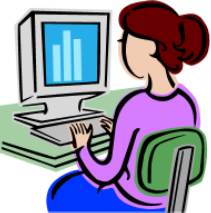 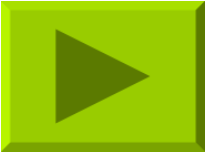 What is a digital media?
Digital Media: Electronic devices and media platforms such as computers, cell phones, video, social networking sites, the Internet, and video games that allow users to create, communicate, and interact with one another or with the device or application itself.
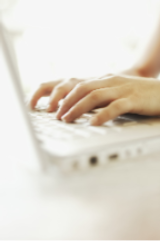 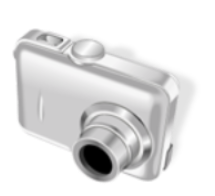 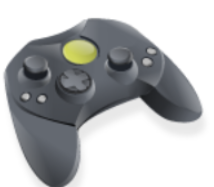 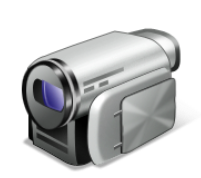 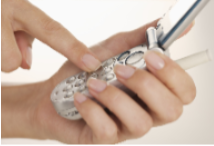 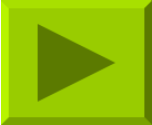 Life in a Connected Culture
Watch the following video:
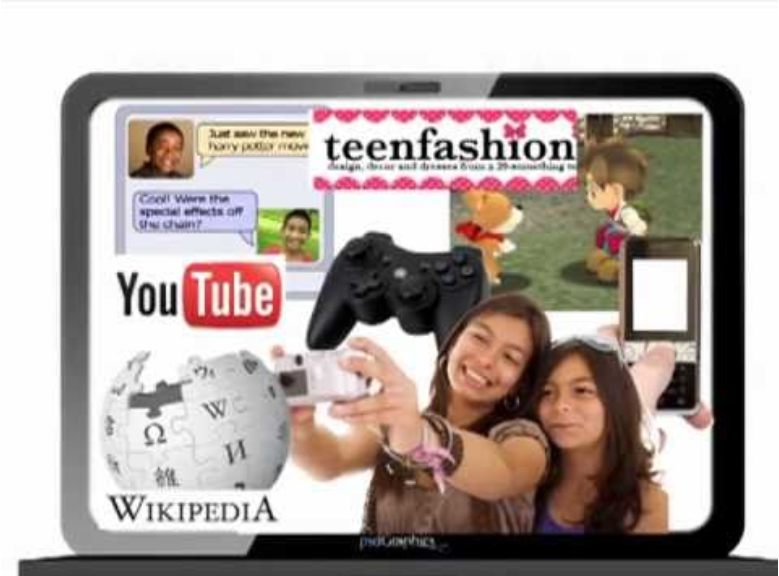 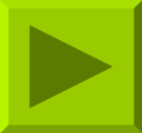 Digital Footprint
Watch the following video
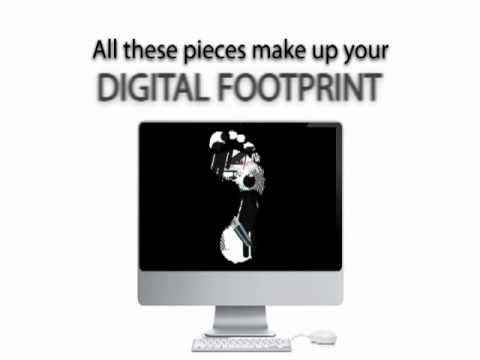 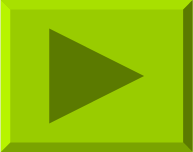 What are digital footprints?
Well, you may not realize it BUT every time you go online you leave a trail!! Have a look in the history section of your website browser and you can see the websites you have visited in the past.


http://www.kidsmart.org.uk/digitalfootprints/
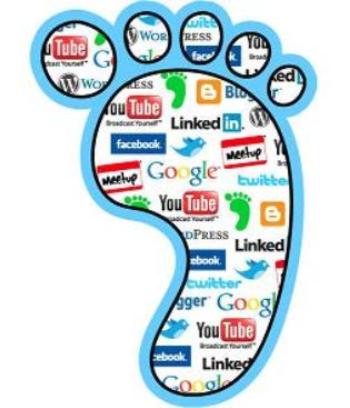 yourdigitalfootprints.com
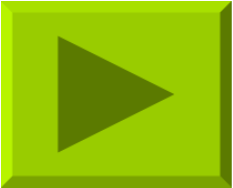 Got Media Smarts?
Take the following quiz to test your knowledge about cyber citizenship. 
Click on the answer you believe is correct.
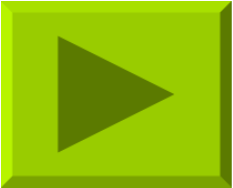 What percentage of teens ages 12 to 17 say they have been in a car with the driver texting? (Pew Internet & Life, 2009)
10 Percent
18 Percent
28 Percent
48 Percent
Incorrect
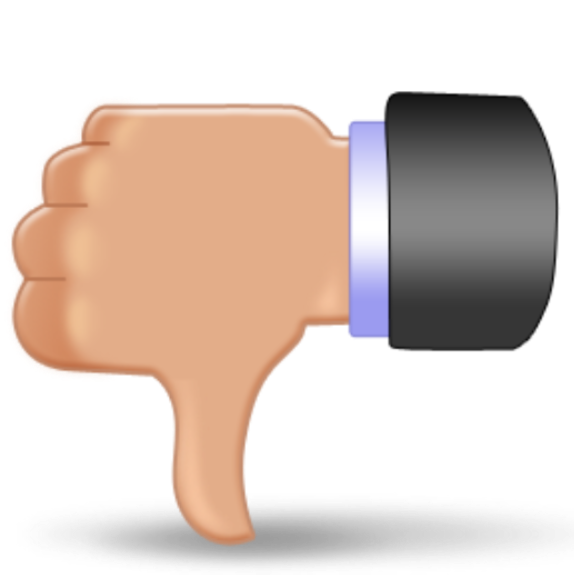 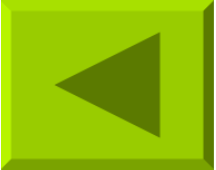 Correct
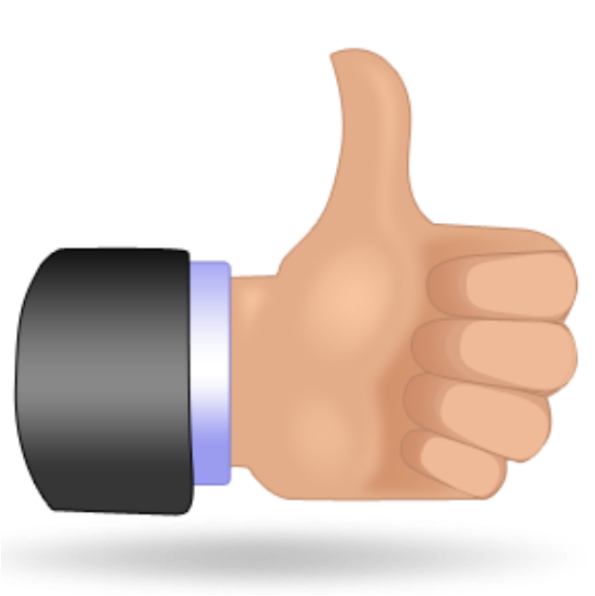 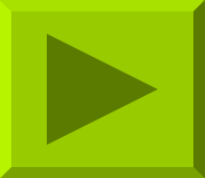 About how many teens that have cell phones sleep with them on or near their beds? (Pew Internet and American Life, 2010)
One out of five
Two out of five
Three out of five
Four out of five
Incorrect
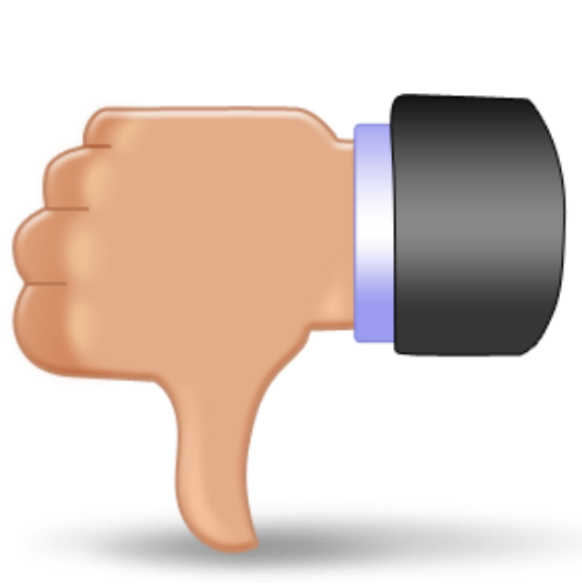 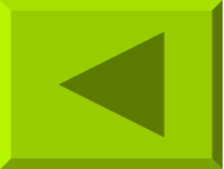 Correct
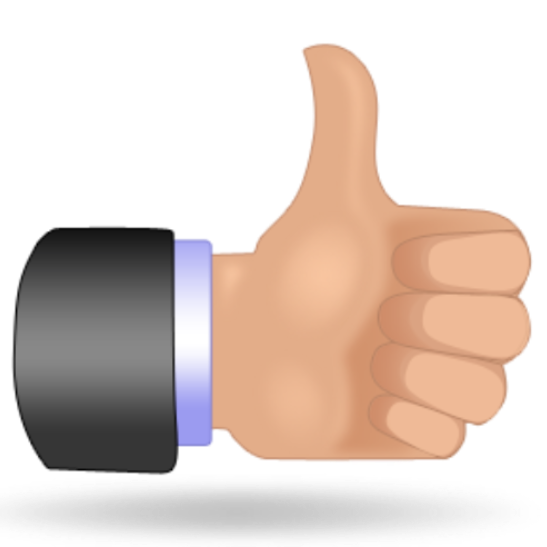 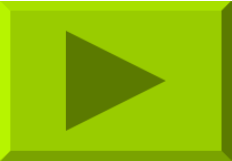 One-third of kids ages 12 to 17 send more than _____ texts each day. (Pew Internet and American Life, 2010)
25
50
75
100
Incorrect
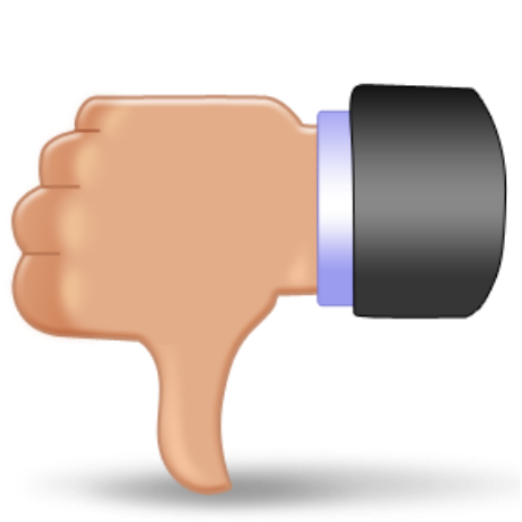 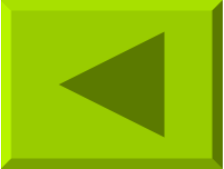 Correct
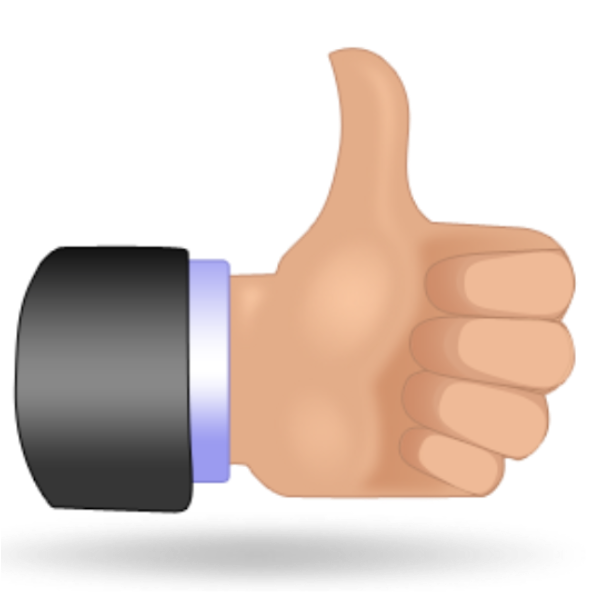 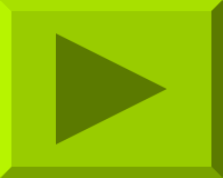 As of February 2011, what was the most visited website? (Google, http://www.google.com/adplanner/static/top1000/)
YouTube
Wikipedia
Facebook
Twitter
Incorrect
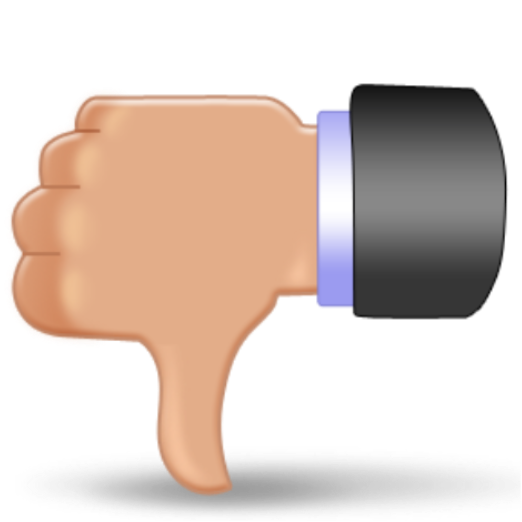 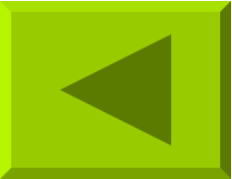 Correct
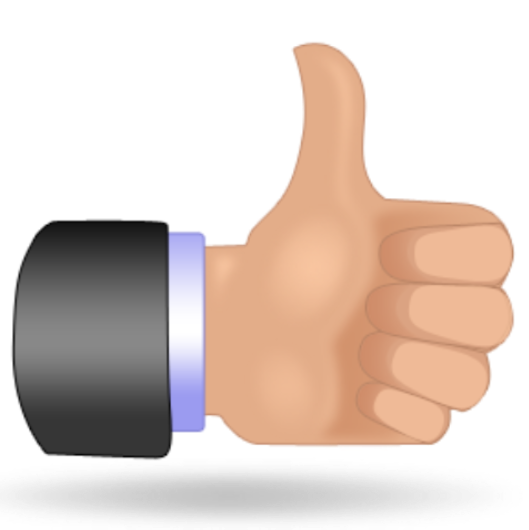 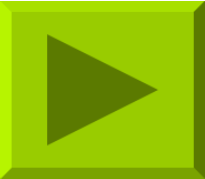 As of March 2010, approximately how many hours of video are uploaded to YouTube each minute?(Mashable.com, 2010: http://mashable.com/2010/03/17/youtube-24hours/)
12
16
20
24
Incorrect
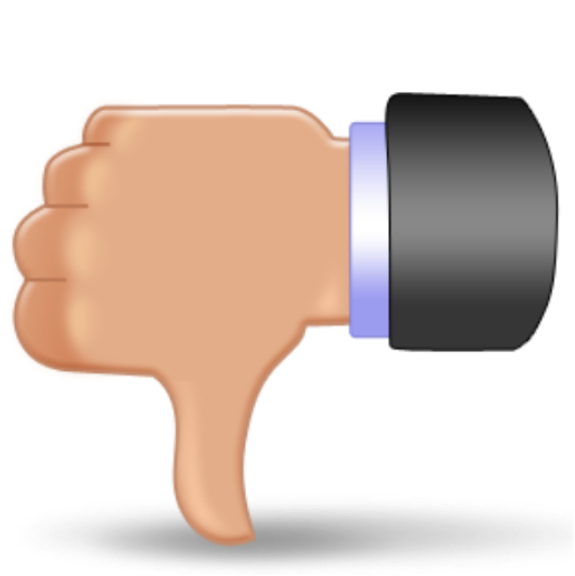 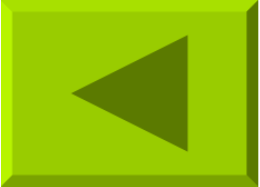 Correct
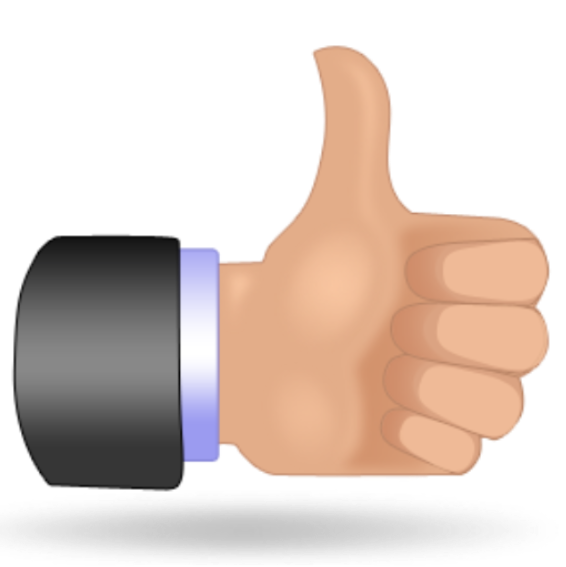 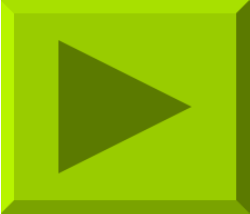 Four in ten students in grades 7 to 12 say they do which type of media activity the most? (Kaiser, 2010)
Listening to music
Using the computer (separate from listening to music)
Watching TV
Texting
Incorrect
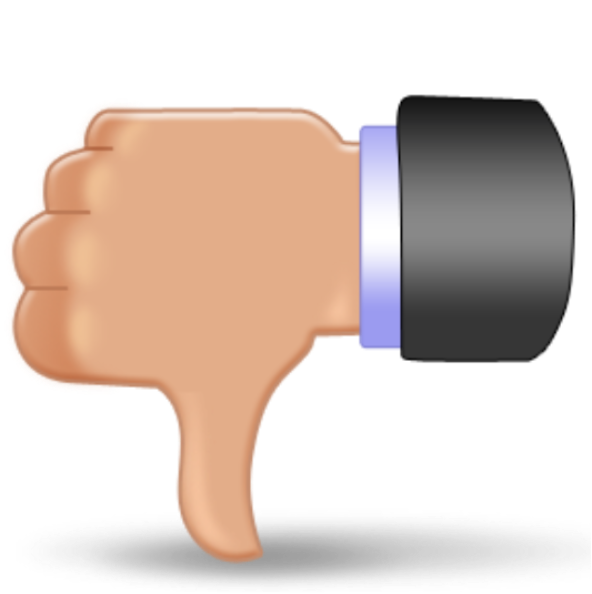 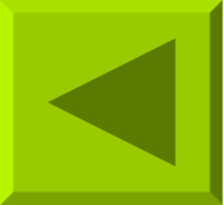 Correct
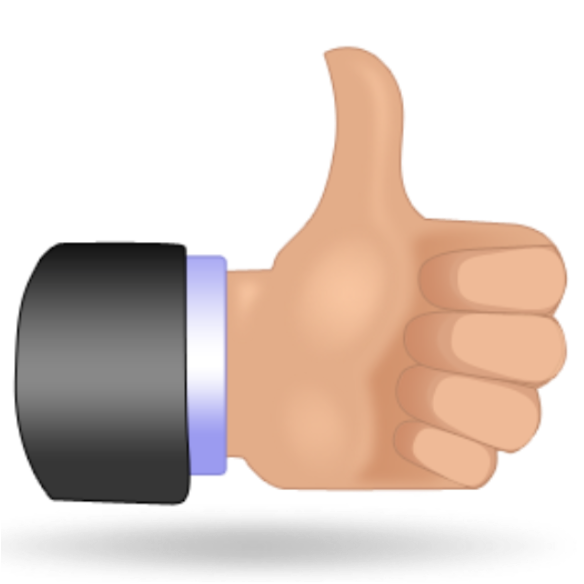 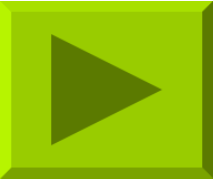 How many users did Facebook have as of April 2011? (http://www.facebook.com/press/info.php?Statistics, retieved 5/10/11)
200 million
300 million
400 million
500 million
Incorrect
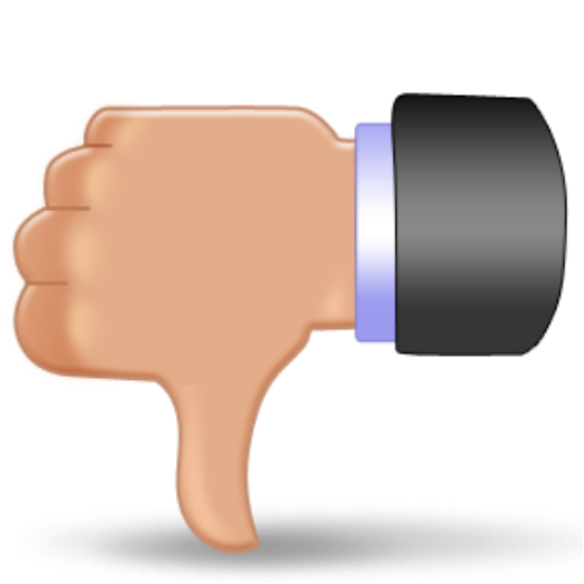 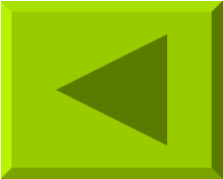 Correct
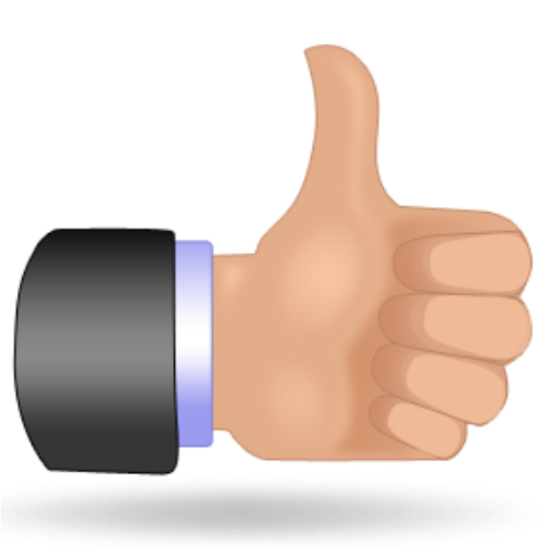 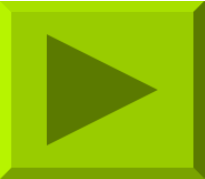 What percentage of teens have made creations online (e.g., artwork, photos, stories, videos)? (Pew Internet & American Life Project, 2007)
1/4
1/3
1/2 
2/3
Incorrect
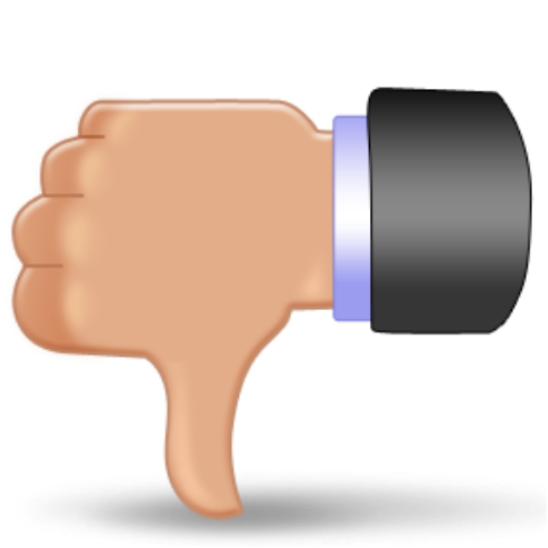 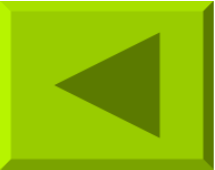 Correct
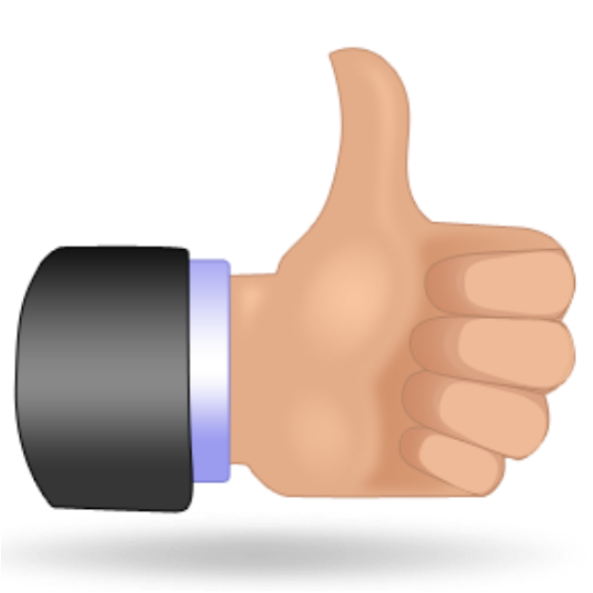 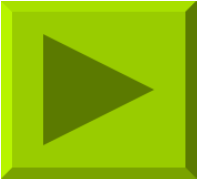 What percentage of teens on social networks say they use privacy settings to protect their information? (Common Sense Media, 2010)
One out of five
Two out of five
Three out of five
Four out of five
Incorrect
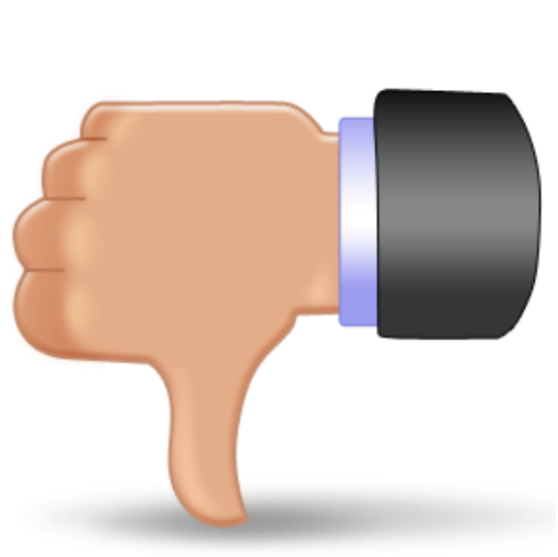 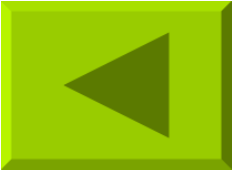 Correct
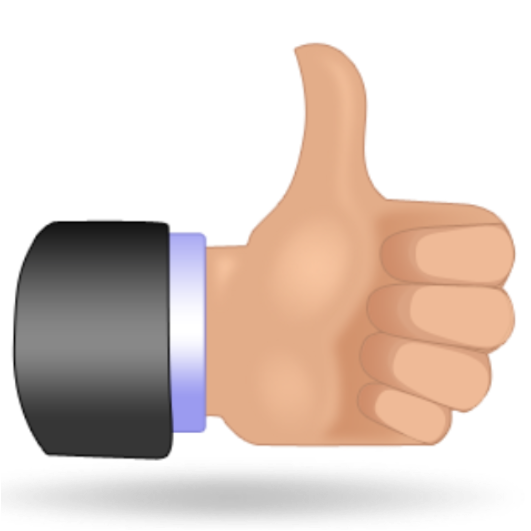 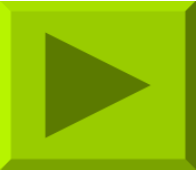 What percentage of teens ages 15 to 18 believe their friends share too much information online?(Common Sense Media, 2010)
20%
40%
60%
80%
Incorrect
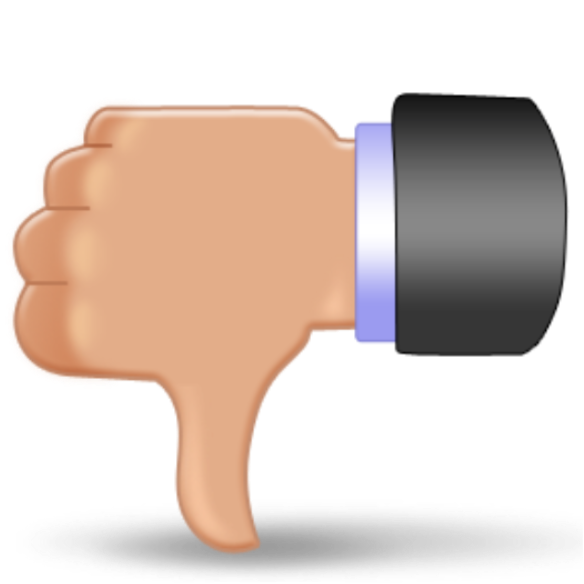 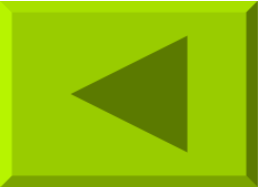 Correct
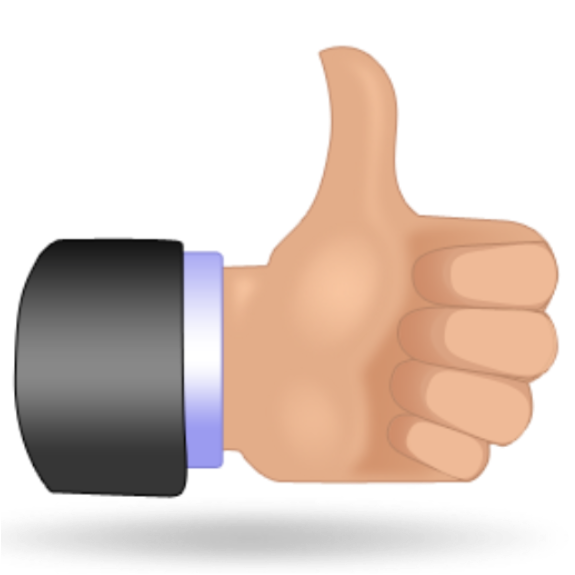 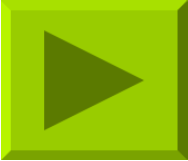 What is included in your digital footprint?
All of the information about a person that can be found online
Software that measures the depth of one’s footsteps
The information about you in FBI files
A record of your online searches
Incorrect
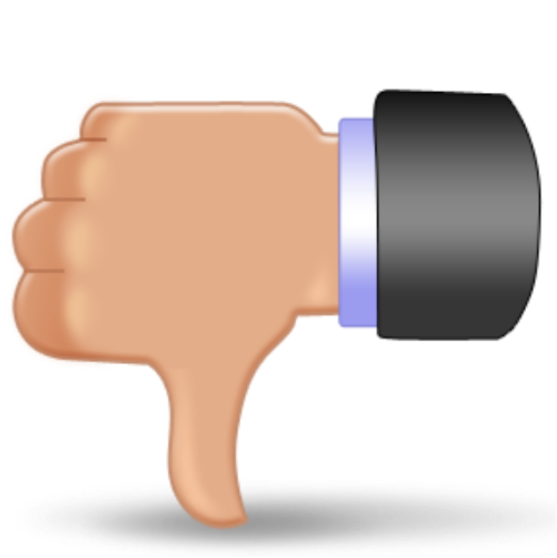 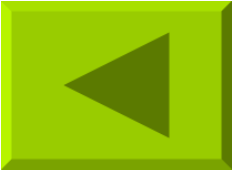 Correct
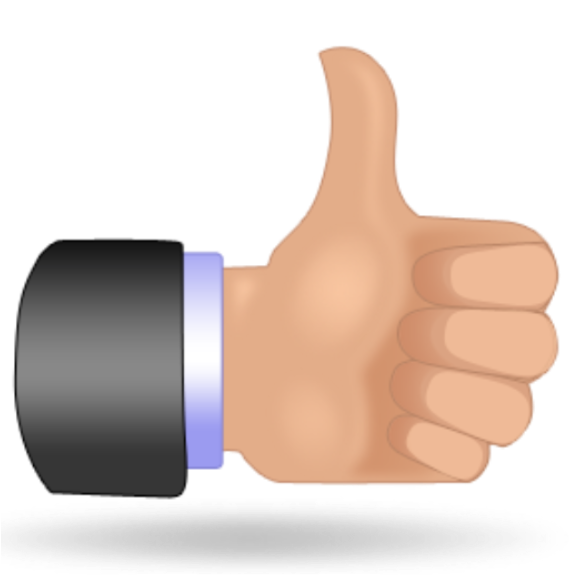 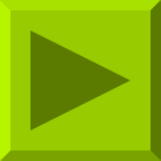 Nice Job!
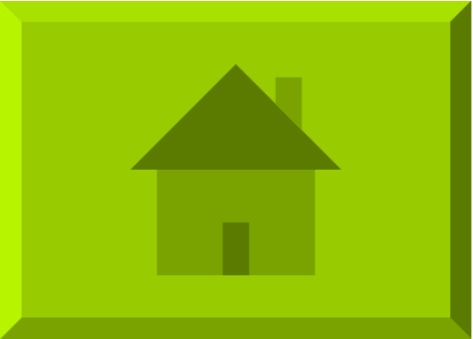